T1-Lighting
Projektteam E21-K1
Julian Lenz
Inhaltsverzeichnis
1. Gründe für die Projektwahl 
2. Projektbeschreibung 
3. LDR
4. Projektablauf 
5. Erlernte Kenntnisse
6. Funktionsnachweis
7. Materialliste
8. Arduino Sketch
9. Fritzing Schaltplan
10. 3D-Druck
11. Aufgetretene Probleme
12. Quellen
1. Gründe für die Projektwahl
Realitätsnahes Projekt
Kenntnisse zu erlernen (Arduino, Catia, Verschiedene Module
2. Projektbeschreibung
Licht einschalten durch Helligkeitsänderung 
4-LEDs vorne, 4.LEDs hinten
Umsetzung mit Microcontroller (Arduino)
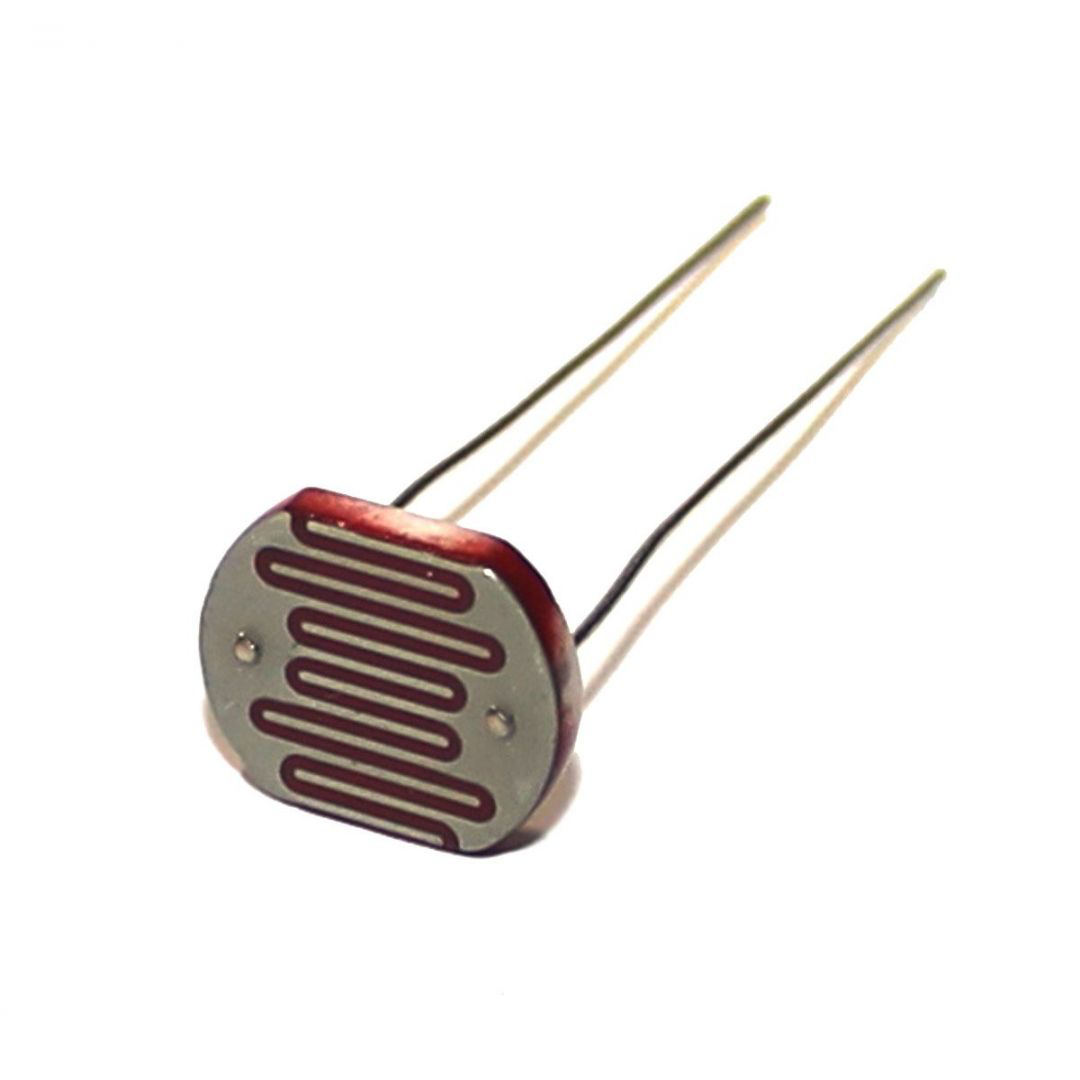 3.LDR
Reagiert auf Licht
Spannung wird umgewandelt  
Analoge Werte
4.Projektablauf
Projektthema aussuchen
Aufbau des T1 Busses
Schaltplan in Fritzing erstellen
Programmierung Arduino
Schaltung aufbauen
Funktionsprüfung
Montage Bus
Dokumentation erstellen
5. Erlernte Kenntnisse
Fritzing 
Catia
Microcontroller (Arduino)
Slicing (3D-Druck)
Schaltungen planen und aufbauen
Lösungen finden
6. Funktionsnachweis
7. Materialliste
4 Rote LEDs
4 Weiße LEDs
Vorwiderstände
LDR (Fotosensor)
Breadbord
Mikrocontroller (ESP32)
Micro USB-Kabel 
Jumper Kabel
8. Arduino Sketch
1.
2.
3.
9. Fritzing Schaltplan
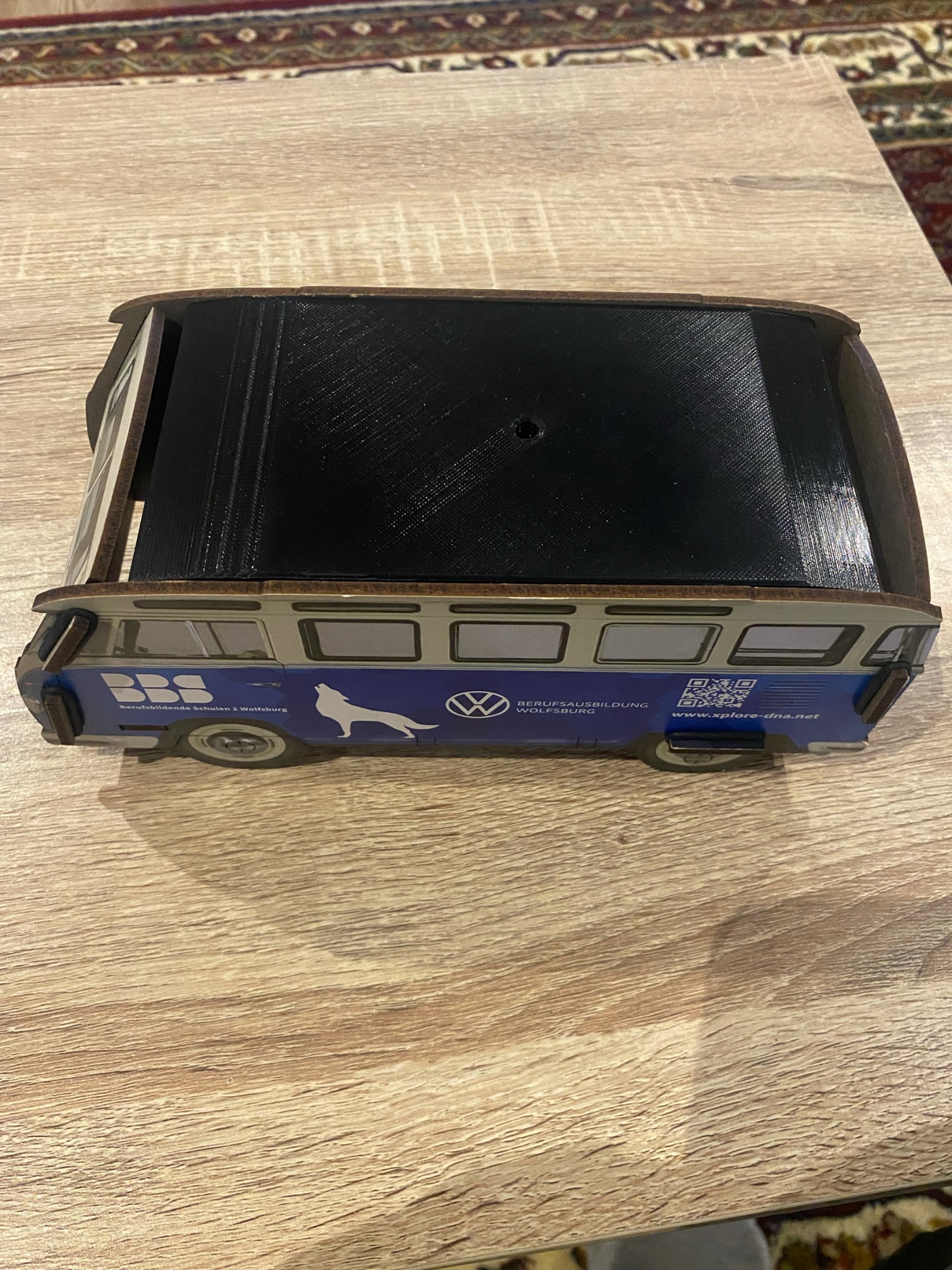 10. 3D-Druck
11. Aufgetretene Probleme
Ausstieg eines Teammitgliedes
Anfangs mangelhaftende Kentnisse
Dokumentation unvollständig
12. Quellen
Kurs: Projekt 1: T1-Electric - Lighting by Maurice/Tobias (xplore-dna.net)
https://bbs2wob.de/iserv/file/-/Groups/FST21/Sch%C3%BCler-%20Sammelunterlagen/Projektarbeit%20Modul%202%20%28T1%29/K1.%20Julian%20Lenz%2C%20Maik%20Milezki